chaos
Lorem ipsum dolor sit amet
987 654 321
Free PowerPoint templates and Google Slides Themes from free-slides.net
Lorem ipsum dolor sit amet
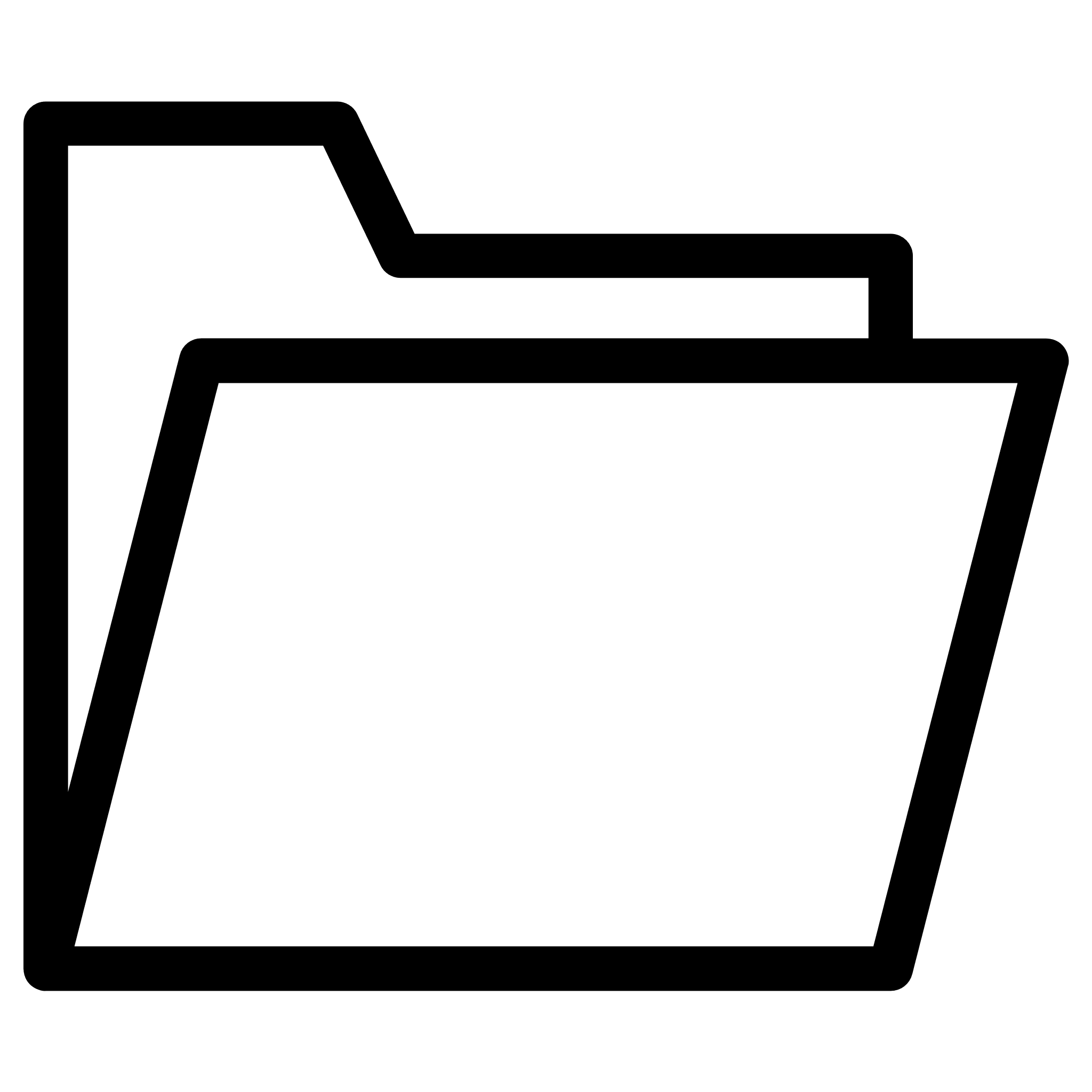 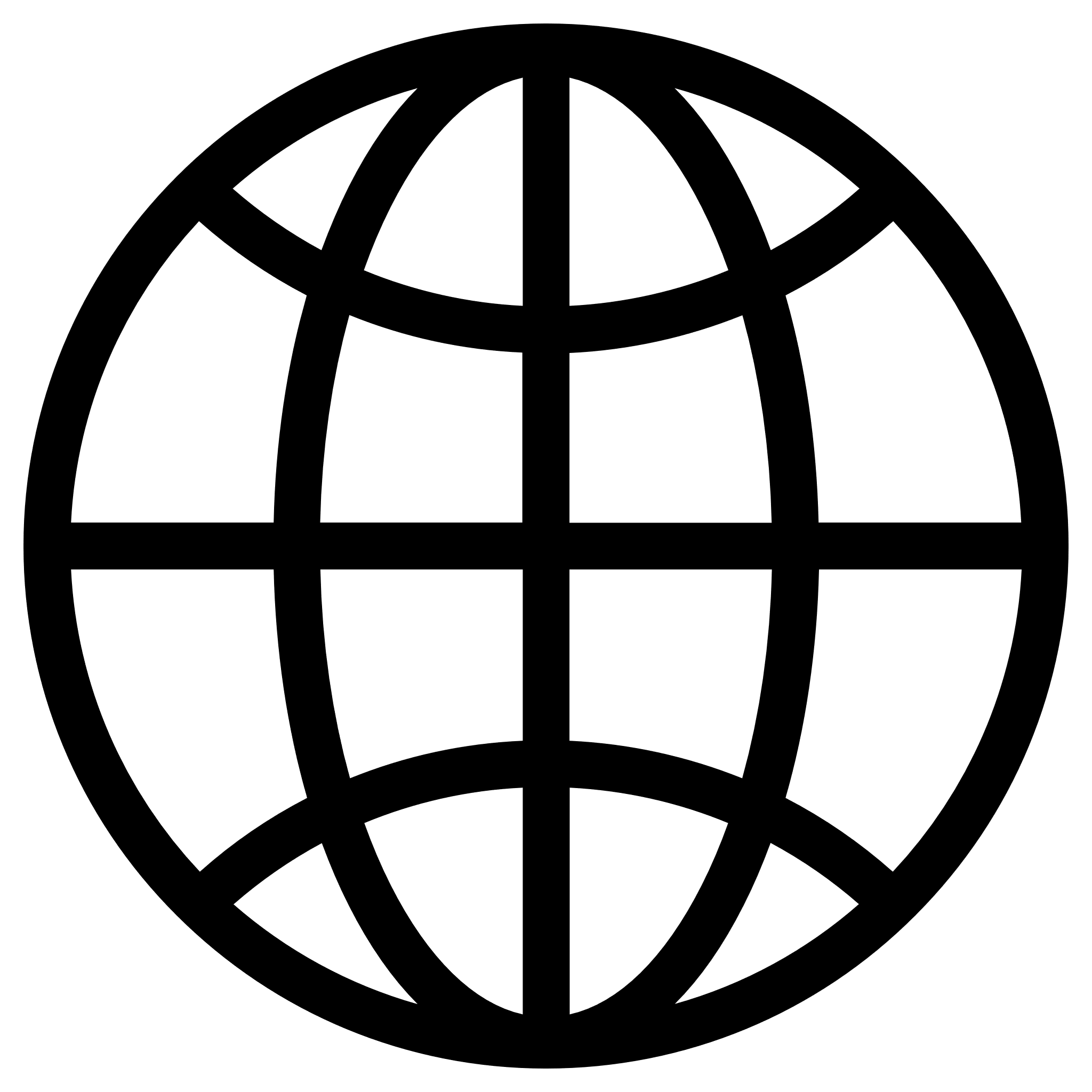 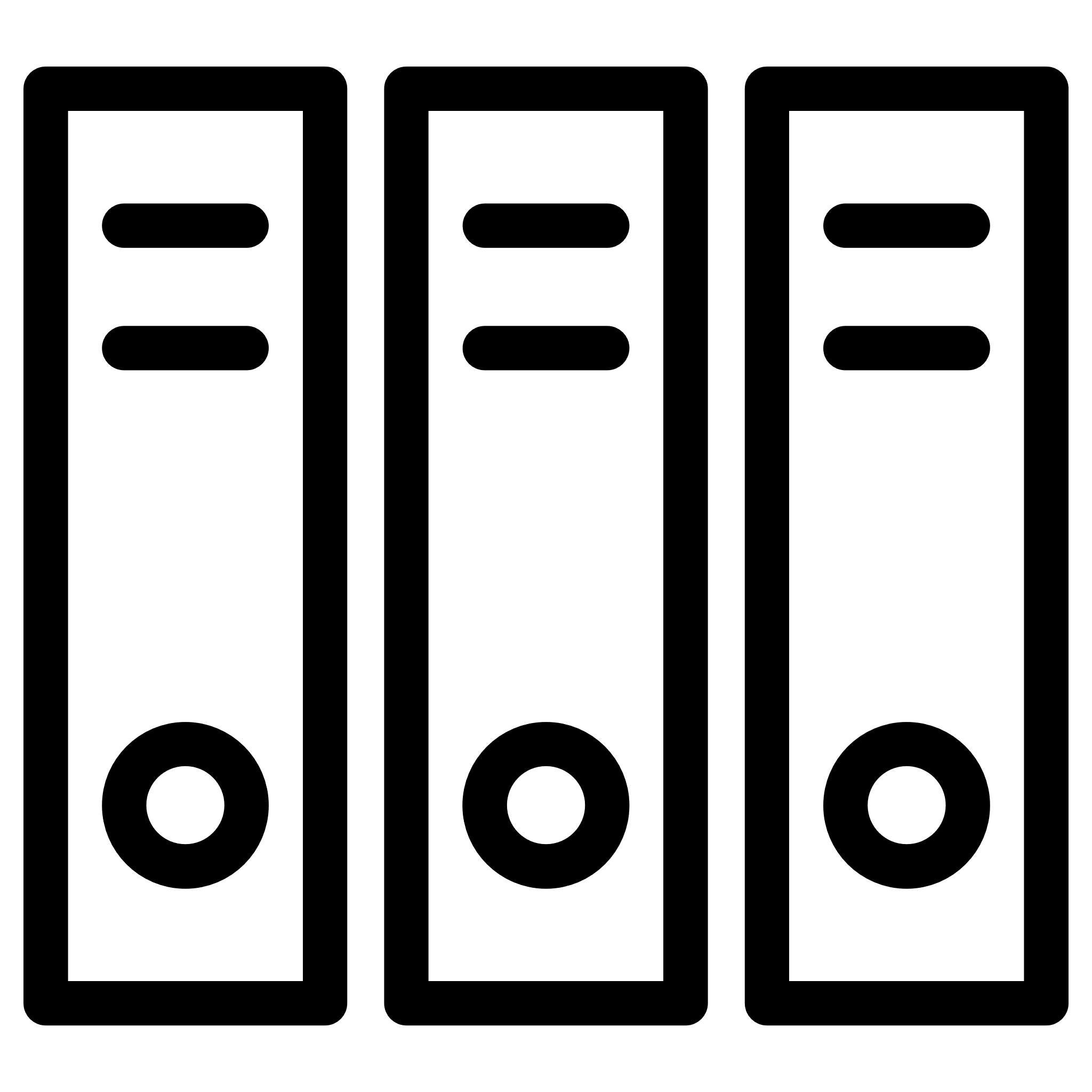 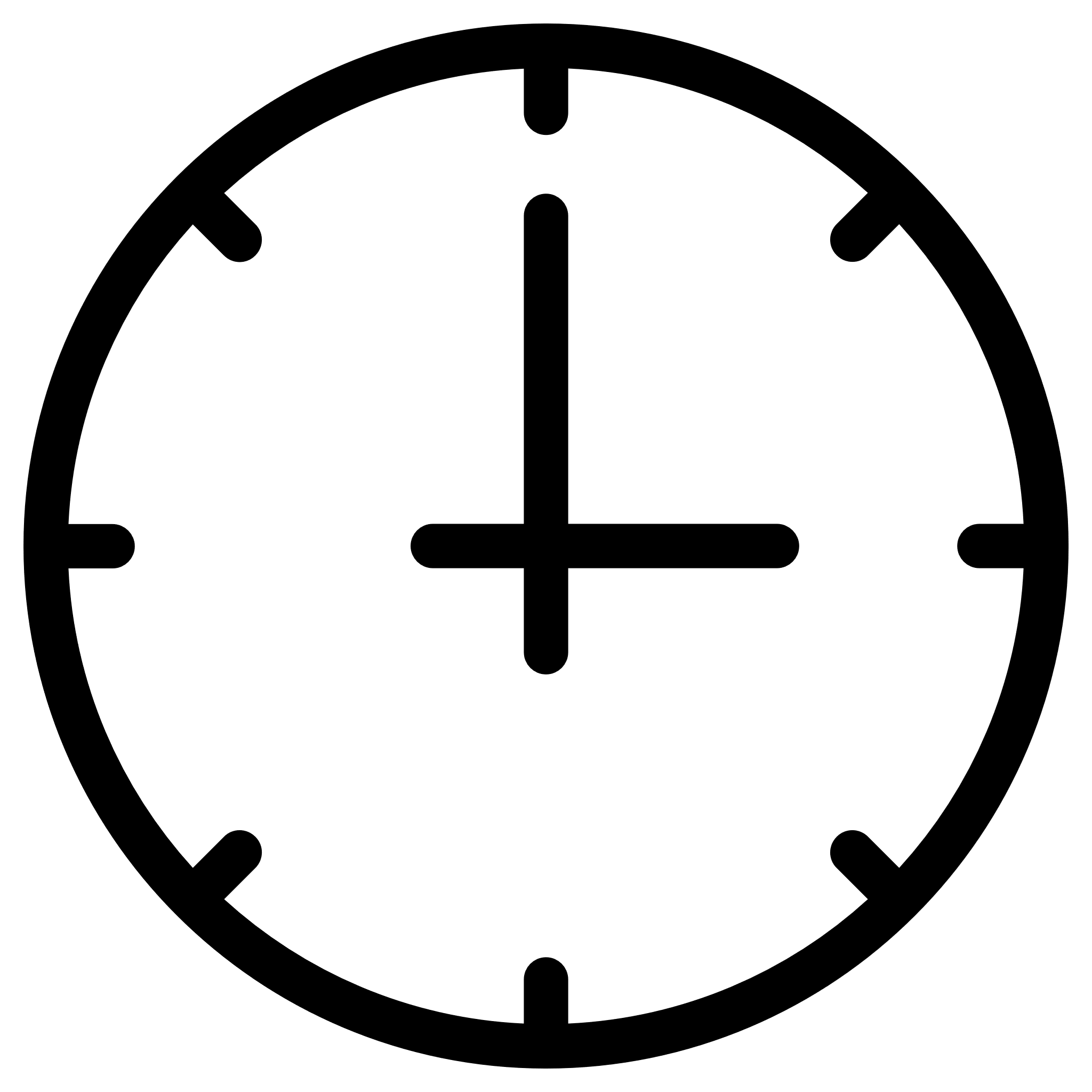 TITLE
TITLE
TITLE
TITLE
Lorem ipsum dolor sit amet, consectetuer adipiscing elit, sed diam nonummy nibh.
Lorem ipsum dolor sit amet, consectetuer adipiscing elit, sed diam nonummy nibh.
Lorem ipsum dolor sit amet, consectetuer adipiscing elit, sed diam nonummy nibh.
Lorem ipsum dolor sit amet, consectetuer adipiscing elit, sed diam nonummy nibh.
TITLE
TITLE
TITLE
TITLE
Free PowerPoint templates and Google Slides Themes from free-slides.net
Lorem ipsum dolor sit amet
Lorem ipsum dolor sit amet, consectetur adipiscing elit, sed do eiusmod tempor incididunt ut labore et dolore magna aliqua. 
Ut enim ad minim veniam, quis nostrud exercitation ullamco laboris nisi ut aliquip ex ea commodo consequat. 
Duis aute irure dolor in reprehenderit in voluptate velit esse cillum dolore eu fugiat nulla pariatur. 
Lorem ipsum dolor sit amet, consectetur adipiscing elit, sed do eiusmod tempor incididunt ut labore et dolore magna aliqua. 
Ut enim ad minim veniam, quis nostrud exercitation ullamco laboris nisi ut aliquip ex ea commodo consequat.
Free PowerPoint templates and Google Slides Themes from free-slides.net
Lorem ipsum dolor sit amet
Free PowerPoint templates and Google Slides Themes from free-slides.net
Lorem ipsum dolor sit amet
Free PowerPoint templates and Google Slides Themes from free-slides.net
Lorem ipsum dolor sit amet
1
2
3
Lorem ipsum dolor sit amet, consectetur adipiscing elit, sed do eiusmod tempor incididunt ut labore et dolore magna aliqua. 
Ut enim ad minim veniam, quis nostrud exercitation ullamco laboris nisi ut aliquip ex ea commodo consequat. 
Duis aute irure dolor in reprehenderit in voluptate velit esse cillum dolore eu fugiat nulla pariatur.
Lorem ipsum dolor sit amet, consectetur adipiscing elit, sed do eiusmod tempor incididunt ut labore et dolore magna aliqua. 
Ut enim ad minim veniam, quis nostrud exercitation ullamco laboris nisi ut aliquip ex ea commodo consequat. 
Duis aute irure dolor in reprehenderit in voluptate velit esse cillum dolore eu fugiat nulla pariatur.
Lorem ipsum dolor sit amet, consectetur adipiscing elit, sed do eiusmod tempor incididunt ut labore et dolore magna aliqua. 
Ut enim ad minim veniam, quis nostrud exercitation ullamco laboris nisi ut aliquip ex ea commodo consequat. 
Duis aute irure dolor in reprehenderit in voluptate velit esse cillum dolore eu fugiat nulla pariatur.
Free PowerPoint templates and Google Slides Themes from free-slides.net
Lorem ipsum dolor sit amet
Lorem ipsum dolor sit amet, consectetur adipiscing elit, sed do eiusmod tempor incididunt ut labore et dolore magna aliqua. 
Ut enim ad minim veniam, quis nostrud exercitation ullamco laboris nisi ut aliquip ex ea commodo consequat. 
Duis aute irure dolor in reprehenderit in voluptate velit esse cillum dolore eu fugiat nulla pariatur.
Free PowerPoint templates and Google Slides Themes from free-slides.net
RESOURCES
Free PowerPoint templates and Google Slides Themes from free-slides.net 
Icons made by Freepik from www.flaticon.com
THANK YOU
Lorem ipsum dolor sit amet, consectetur adipiscing elit, sed do eiusmod tempor incididunt ut labore et dolore magna aliqua. 
Ut enim ad minim veniam, quis nostrud exercitation ullamco laboris nisi ut aliquip ex ea commodo consequat.
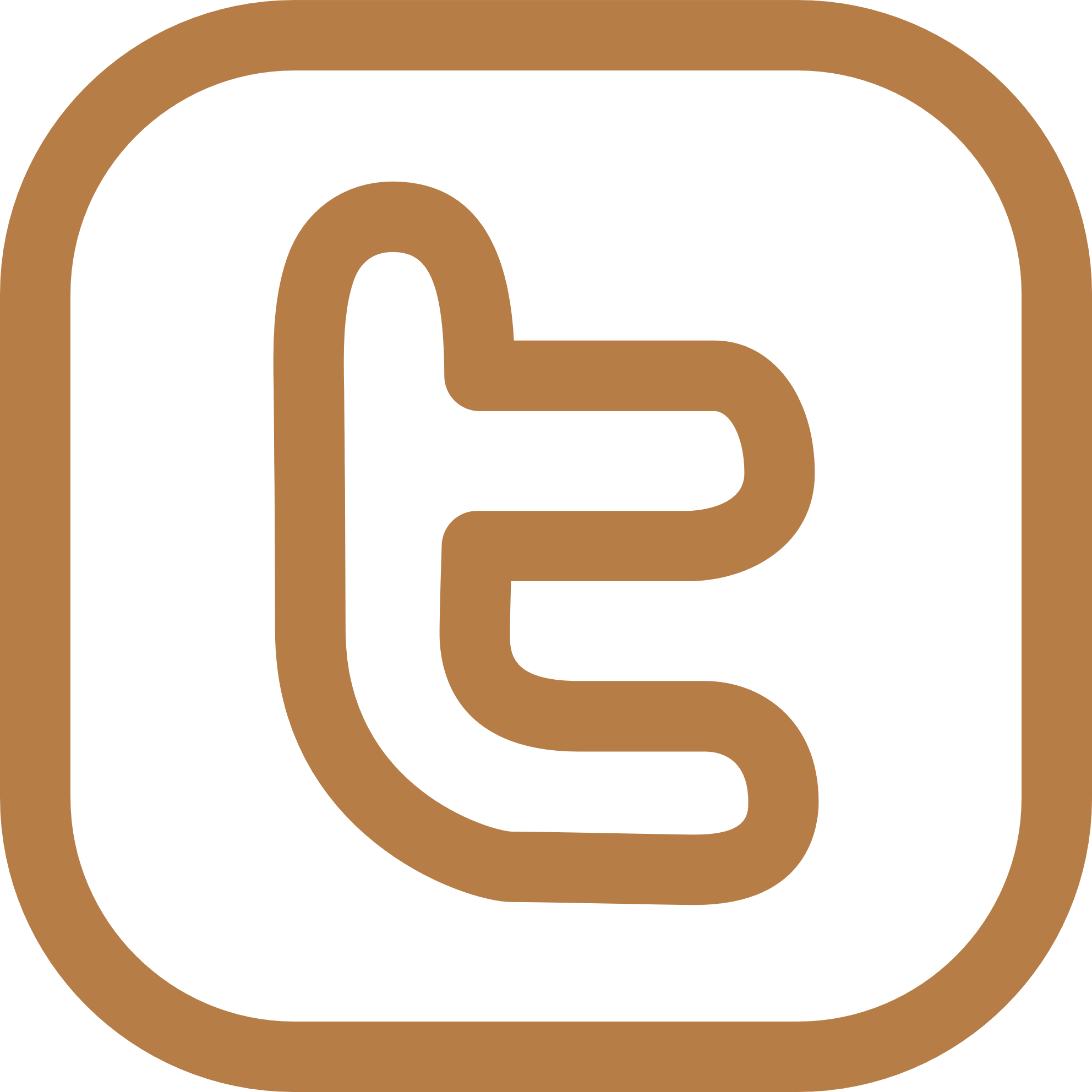 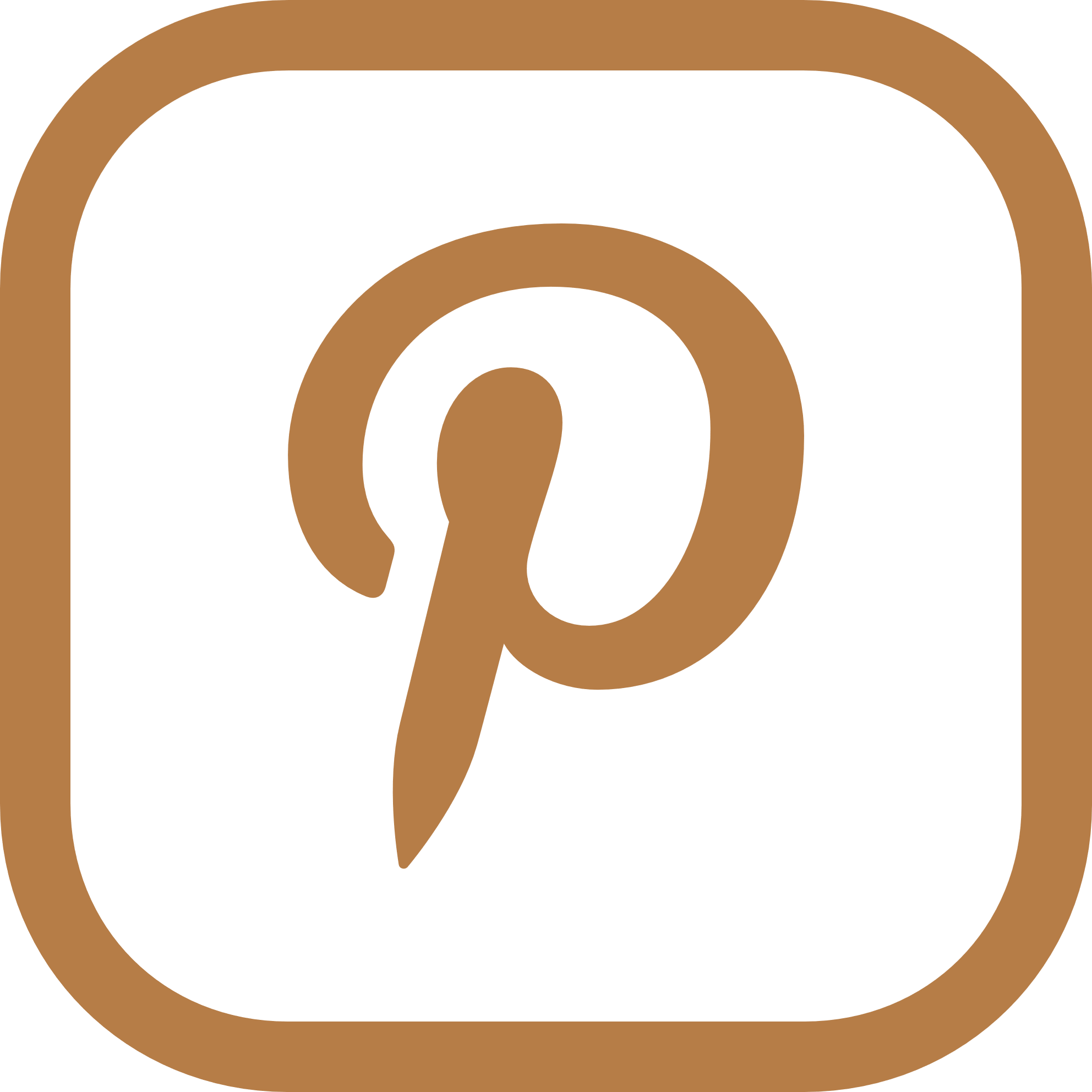 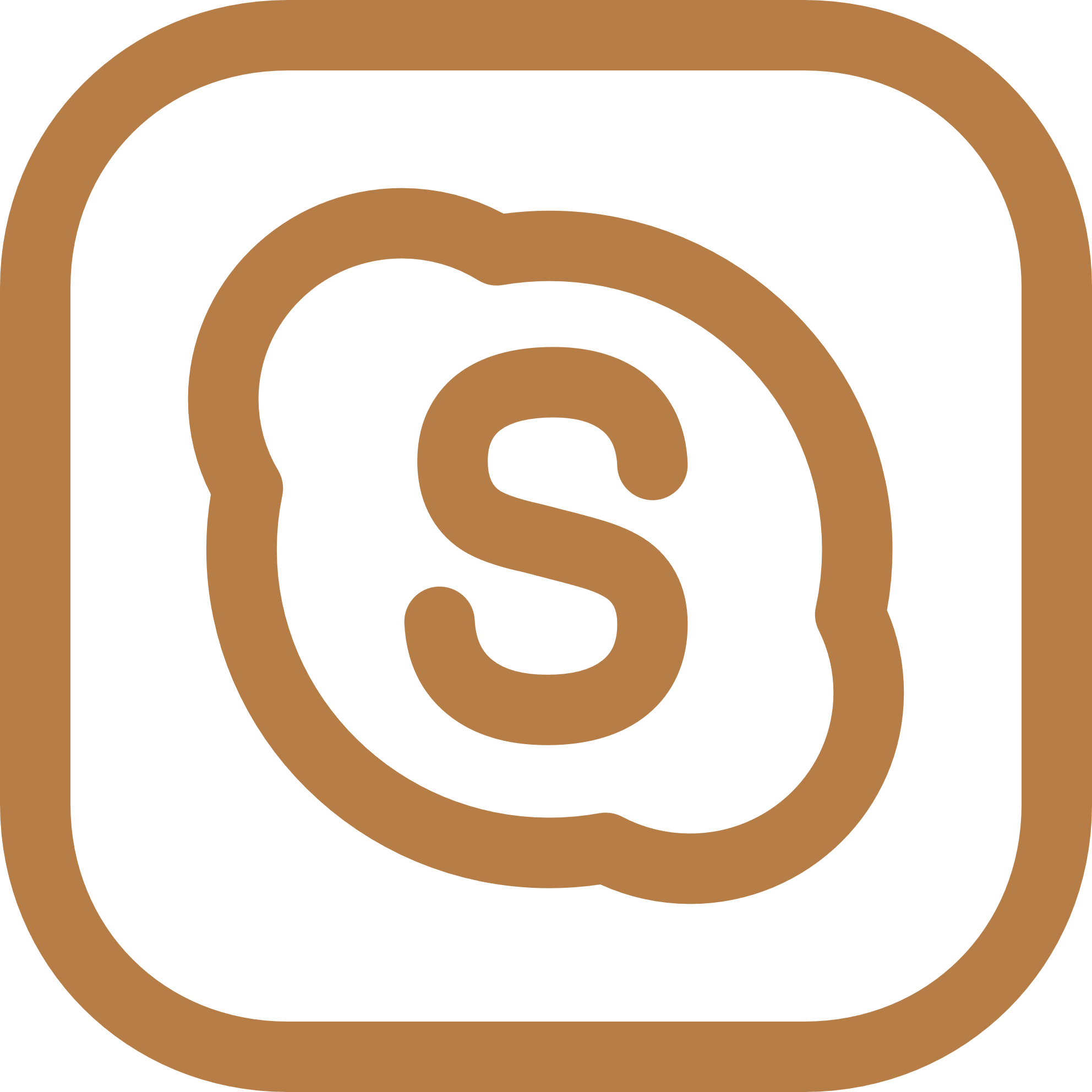 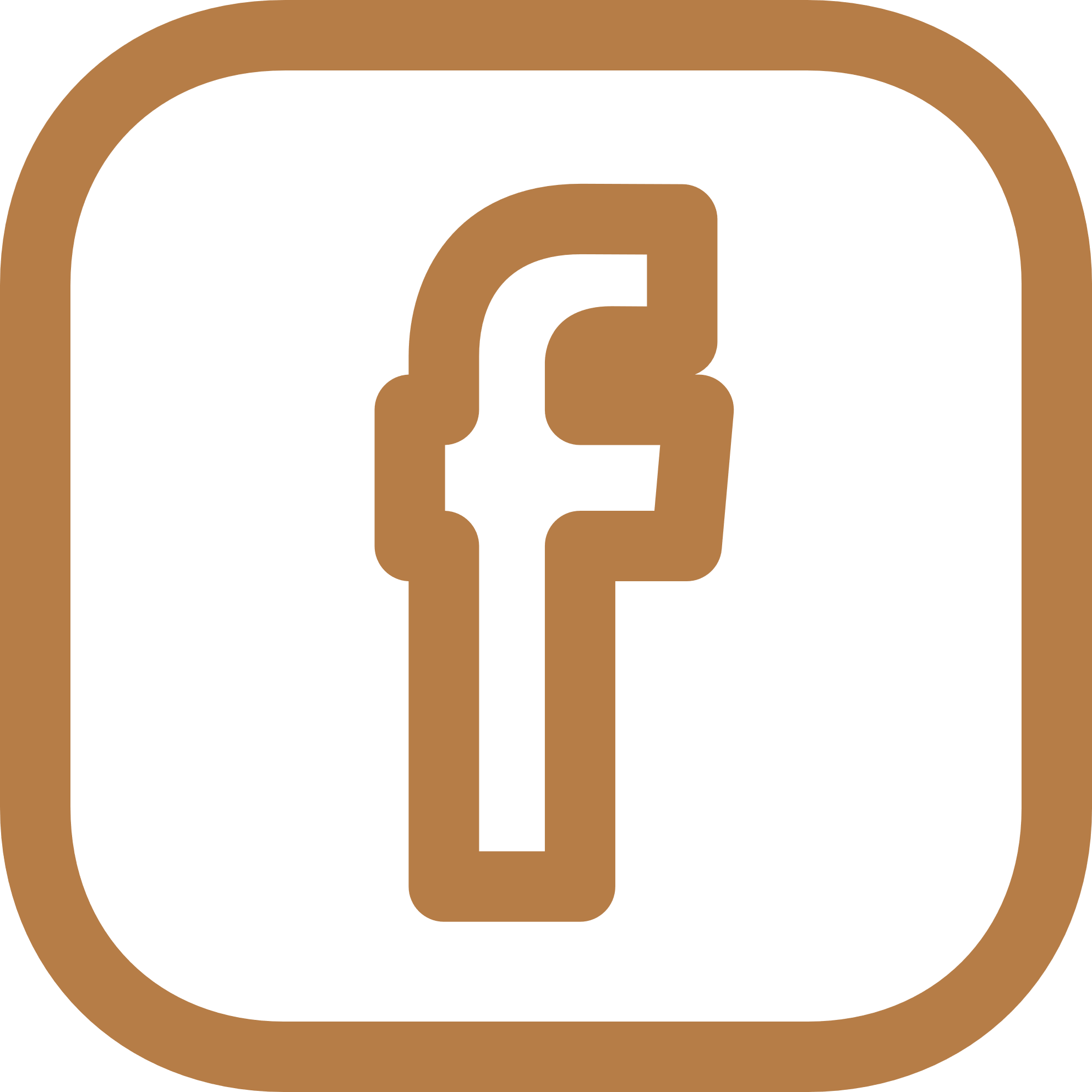